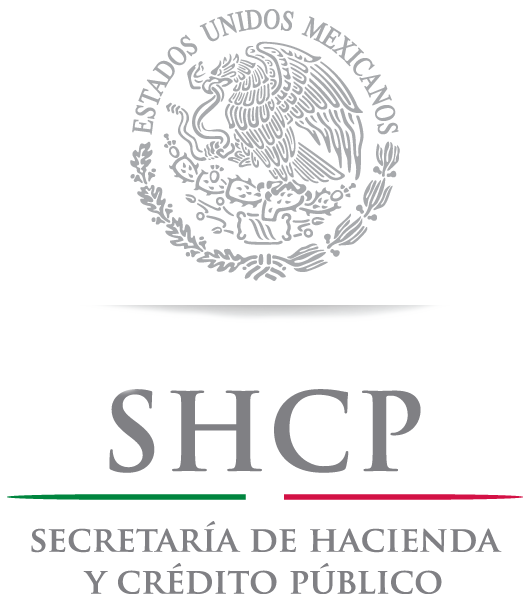 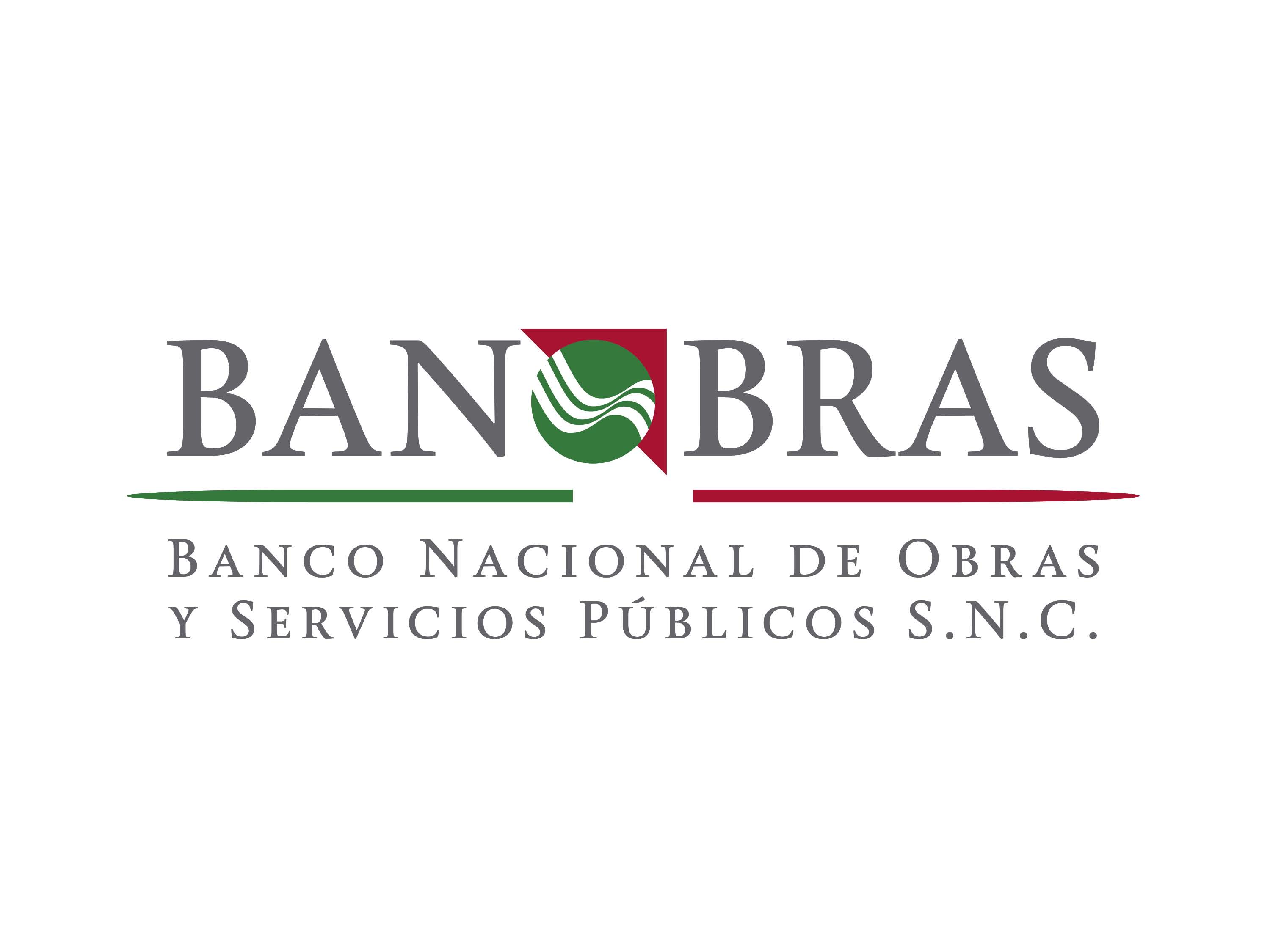 Reunión de Trabajo con Enlaces de TransparenciaUnidad de Transparencia
6 de diciembre 2016
1
1
Temas de la Reunión de Trabajo
Principales temas:
Nuevo procedimiento vía electrónica para atender solicitudes de información. (Banco Verde)
Plazos para responder las solicitudes de información.
Respuestas a solicitudes de información.
Asuntos a consideración del Comité de Transparencia:
Clasificación de información: reservada / confidencial
Versiones públicas: ¿cuándo y cómo se hacen?
Inexistencia de información: Circunstancias de tiempo, modo y lugar
Ampliación de plazo de respuesta
Incompetencia de las DGAs
Nuevos Fideicomisos como Sujetos Obligados
Carga de información al Sistema de Portal de Obligaciones de Transparencia.
2
Nuevo Procedimiento
Turno de la solicitud:
Registro al Control de Gestión (ET)*
UT turna vía correo electrónico
Enlaces de Transparencia (ET) turnan al interior DGAs y emiten acuse de recibo
Todas las gestiones al interior DGAs “electrónicas”
Respuesta:
Dependiendo de la respuesta, se somete al Comité de Transparencia:

Información pública
Reservada (CT)
Confidencial (CT)
Inexistencia (CT)
Versión Pública (CT)
Incompetencia (CT)
Todas las respuestas serán vía oficio impreso y al correo de la UT 
(única impresión)
La UT acusa de recibido, y la DGAs envían respuesta con sello de acuse al CT
La información de respuesta se enviará a la UT vía electrónica (correo, USB, CD, etc.)
No se imprimen los documentos de la respuesta:
* El descargo al Control de Gestión, se realizará por los Enlaces de Transparencia utilizando el acuse de respuesta de la solicitud de información digitalizado
3
Acuse de recibido
Christian Laris Cutiño
Suplente del Titular de la Unidad de Transparencia
 
Se acusa la recepción de la solicitud de acceso a información con folio 0632000028316 en la fecha y hora señalados.

La Dirección General Adjunta Fiduciaria emitirá la respuesta que corresponda procurando atender a los plazos señalados por la Unidad de Transparencia y en apego a lo establecido en la normativa vigente en materia de Transparencia y acceso a la información pública.
 
Saludos,
4
(Nuevos) Plazos para responder solicitudes de Información
5
(*)Requiere aprobación del Comité de Transparencia
Asuntos a consideración del Comité de Transparencia
Clasificación de información: reservada / confidencial
Las DGAs deben revisar la información que envían a la Unidad de Transparencia y revisar si hay información susceptible de clasificarse.
Se debe indicar el fundamento y el motivo de la clasificación.
Se debe solicitar al Comité de Transparencia confirme la clasificación.
Versiones públicas: ¿cuándo y cómo se hacen?
Cualquier información clasificada puede entregarse en versión pública.
Se debe indicar el fundamento y el motivo de la clasificación.
Se debe solicitar el Comité de Transparencia apruebe la versión pública.
Se debe anexar la “Leyenda de Clasificación”
6
Asuntos a consideración del Comité de Transparencia
Inexistencia de información: Circunstancias de tiempo, modo y lugar
Se deben indicar las circunstancias de tiempo, modo y lugar:
Tiempo: se buscó en el periodo solicitado.
Modo: la DGA cuenta con atribuciones para conocer y tener la información.
Lugar: se buscó en los archivos y expedientes de la DGA.
Indicar los criterios de búsqueda utilizados para su localización.
Orientar sobre su posible ubicación (en otra área).
7
Nuevos Fideicomisos como Sujetos Obligados
Fideicomisos y fondos públicos en proceso de extinción:
Fid. 66.- Gobierno Federal para créditos especiales.
Fid. 285.- Promotora de desarrollo urbano.- Fraccionamiento Bosques del Valle Coacalco.
Fid. 351.- Unidad Morazán.
M. 133.- Fraccionamiento Agua Hedionda
Fondos y fideicomisos:
Fid. 2065.- Plan de pensiones de los jubilados de BANOBRAS
Fid. 2160.- Fondo de pensiones de contribución definida
Fideicomiso 1936 Fondo Nacional de Infraestructura
Fideicomiso Fondo de Apoyo a Municipios
*(Para apoyar la construcción y equipamiento del nuevo recinto legislativo de la Cámara de Senadores)
8